Herzlich Willkommen zum heutigen Workshop!
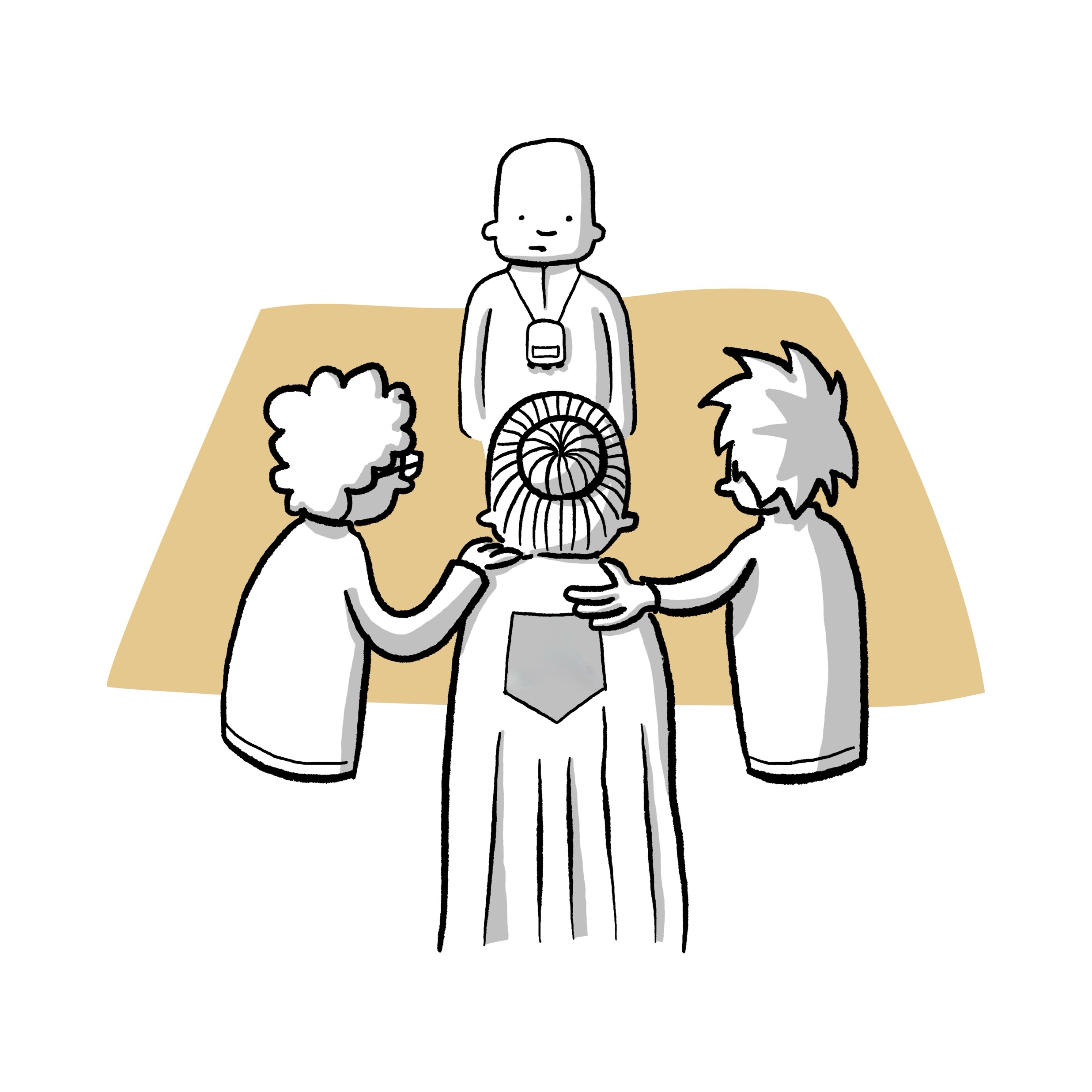 Hier entsteht unser WIR
Reflexion des Teamspiels
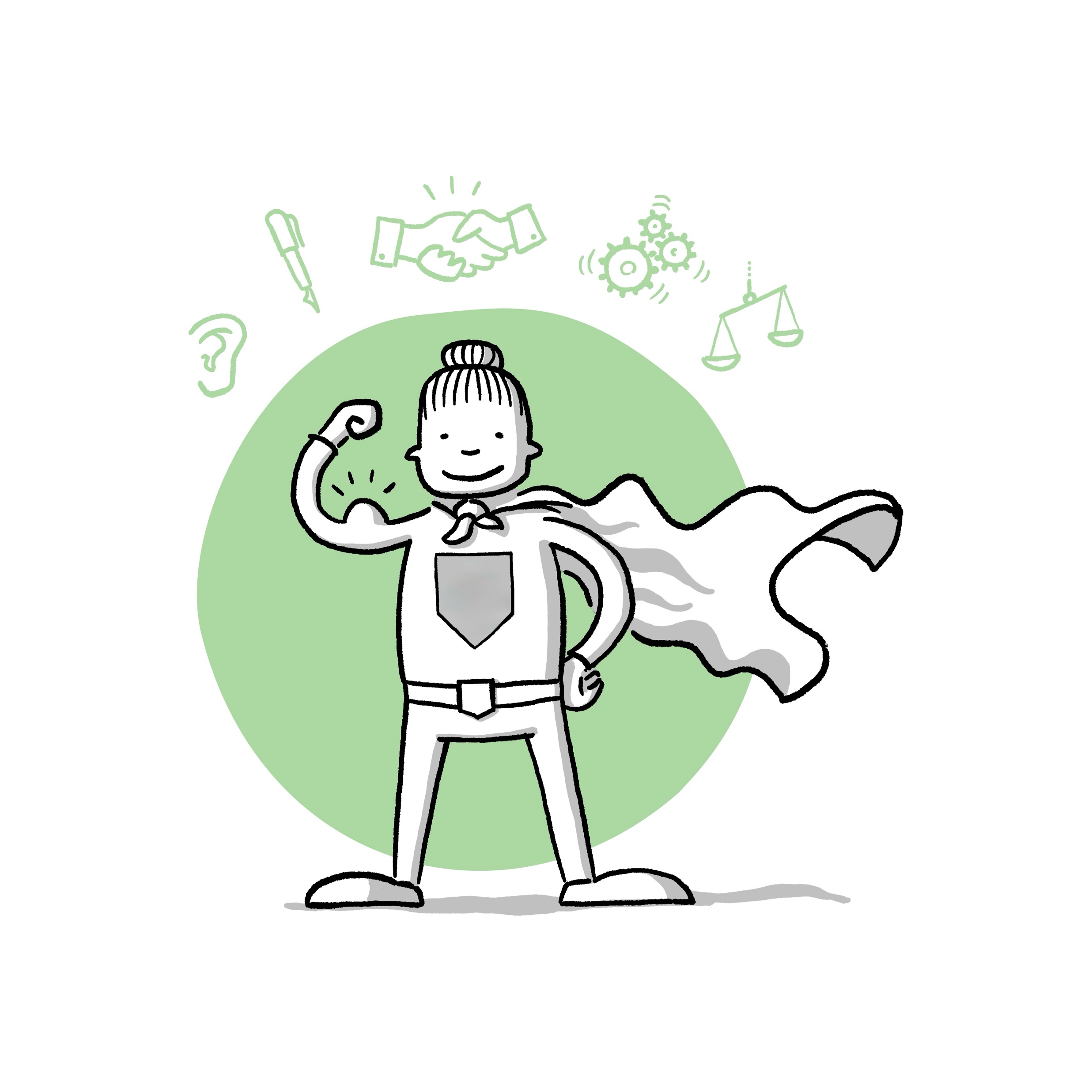 Gruppenregeln für unser gemeinsames Miteinander
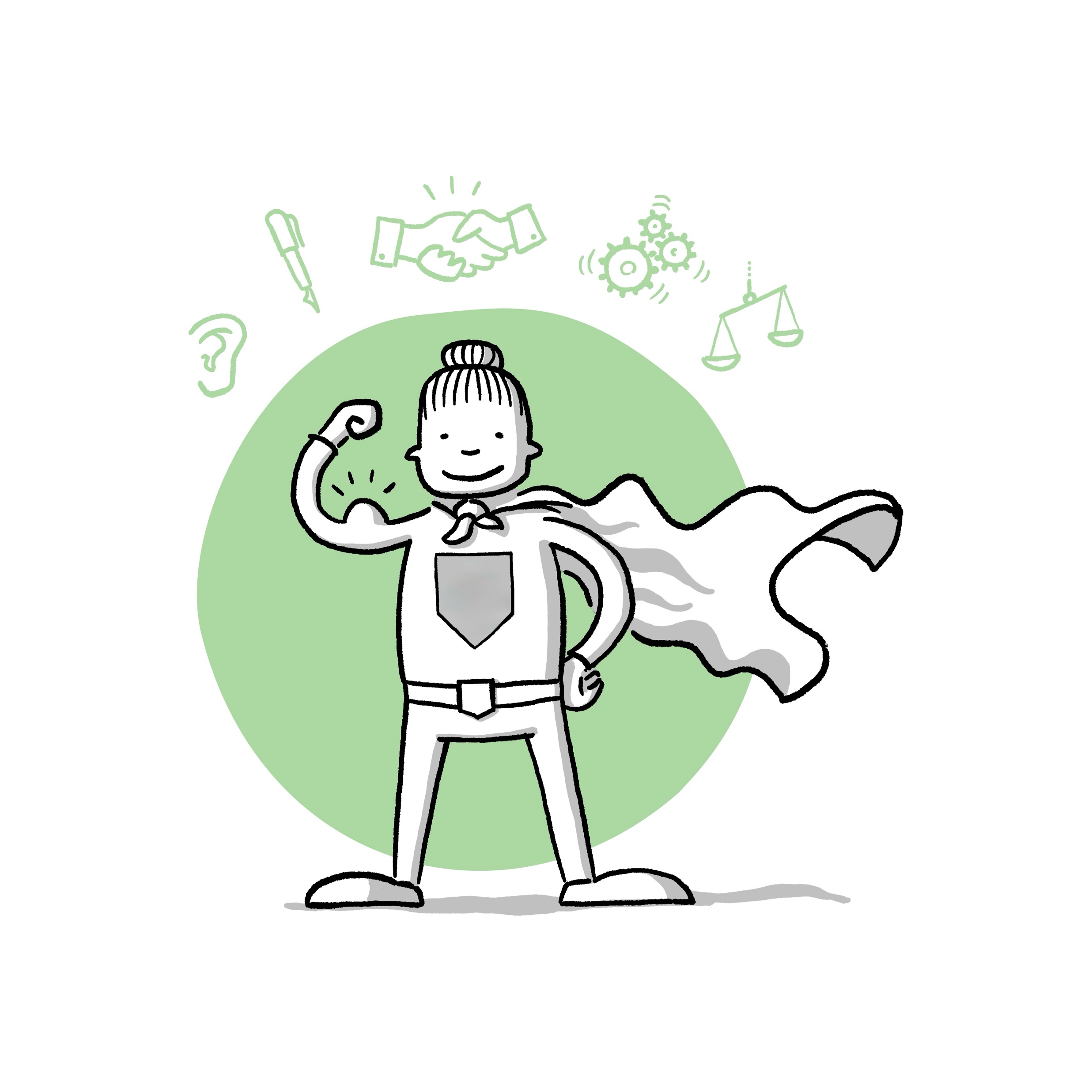